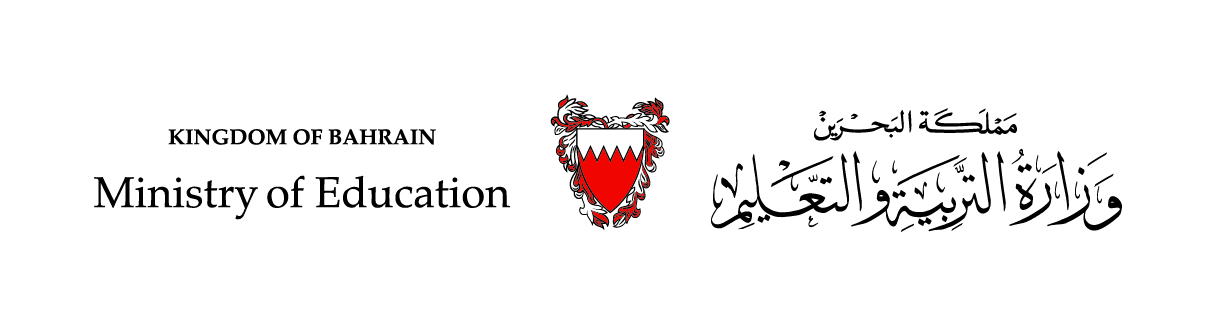 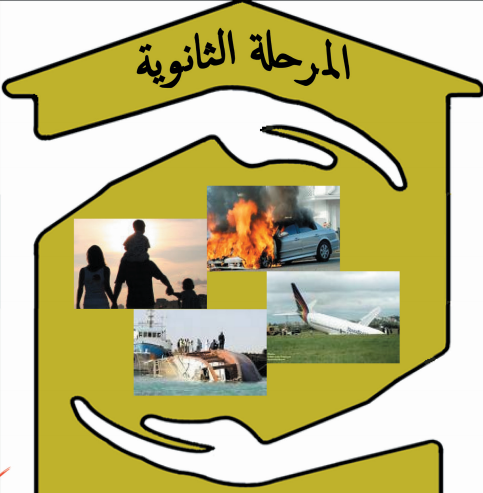 التأمين
الفصل الأول
نشأة ومفهوم وفوائد التأمين
التأمين
تام 211 / 802
وزارة التربية والتعليم – الفصل الدراسي الثاني 2020-2021م
الصف:  الثاني                   الصفحة: 5-16
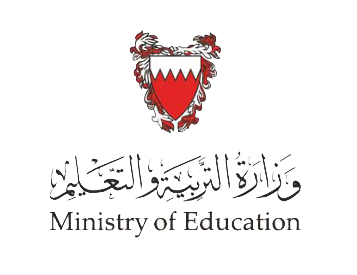 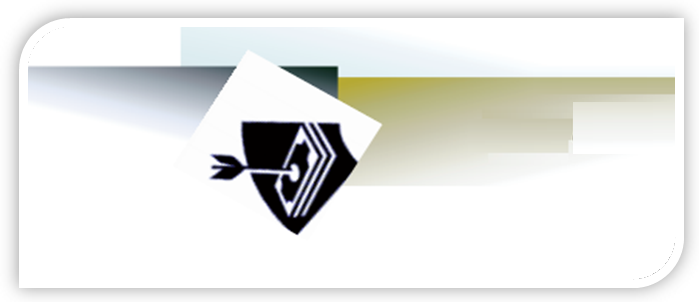 الأهداف
بعد الانتهاء من هذا الدرس ينبغي أن يكون الطالب قادرًا على أن:
1- يذكر تاريخ نشأة التأمين.
2- يوضح أهمية للتأمين .
3- يضع مفهوما للتأمين.
4- يعدد أطراف التأمين.
5- يميز بين أهدف التأمين الاقتصادية والاجتماعية.
وزارة التربية والتعليم – الفصل الدراسي الثاني 2020-2021م
الدرس:  نشأة ومفهوم وفوائد التأمين.           المقرر: التأمين             تام  211/ 802
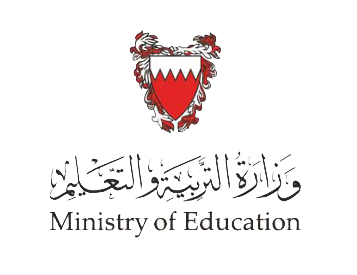 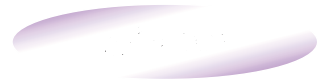 نشأة التأمين
تعود نشأة التأمين إلى قصة النبي يوسف «ع»  عندما خزّن القمح لمواجهة أخطار سبع سنوات عجاف.
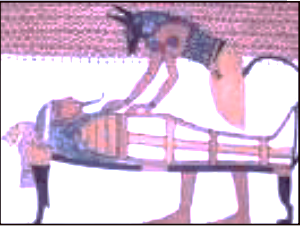 القدماء المصريون أول من عرف نظام التأمين التعاوني من خلال إنشاء جمعيات لدفن موتى الفقراء.
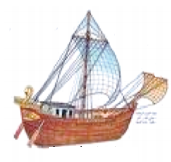 عرف العرب التأمين في رحلتي الشتاء والصيف بتعويض التاجر الذي ينفق له جمل.
يعد التأمين البحري من أقدم التأمينات لارتباطه المباشر بالنقل البحري .
في القرن 15 و 16 برز التأمين البحري في «مقهى لويدز» بإبرام المعاملات على هيئة عقود تأمين.
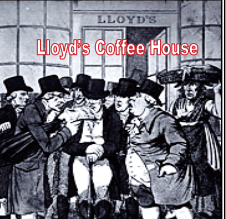 بعد حريق لندن الهائل عام 1666م تأسست مكاتب لتأمين المساكن ضد خطر الحريق.
مع ظهور الثورة الصناعية في بداية القرن الثامن عشر انتشر التأمين في أوروبا.
تعد مصر أول دولة عربية عرفت التأمين سنة 1936م ،كما تأسس الاتحاد العربي 1964م.
أسباب تأخر التأمين في الوطن العربي
الخلاف القائم بشأن حرمة التأمين.
ندرة المعاهد والجامعات المتخصصة في التأمين.
قلة الوعي التأميني.
ندرة التشريعات والقوانين المنظمة للتأمين.
وزارة التربية والتعليم – الفصل الدراسي الثاني 2020-2021م
الدرس: نشأة ومفهوم وفوائد التأمين.           المقرر: التأمين           تام  211/ 802
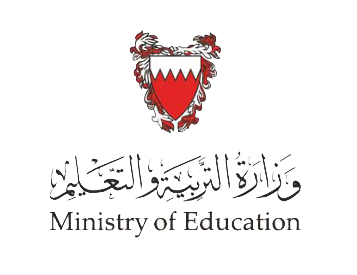 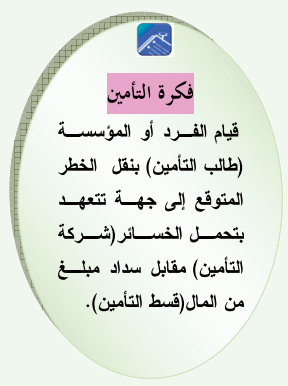 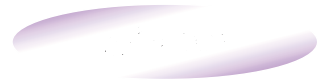 تعريف التأمين
بدائل  التاجر للتعامل مع الخطر
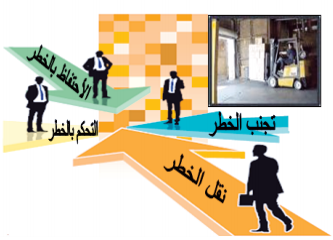 4
1
3
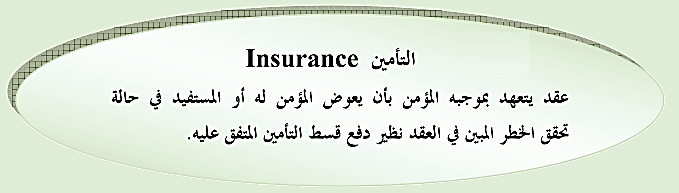 2
يصنف التأمين من الخدمات
وزارة التربية والتعليم – الفصل الدراسي الثاني 2020-2021م
الدرس: نشأة ومفهوم وفوائد التأمين.           المقرر: التأمين             تام  211/ 802
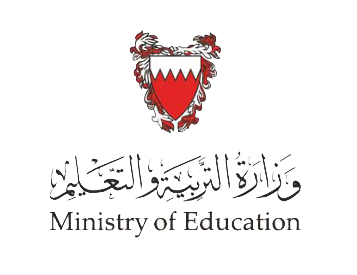 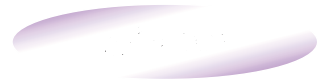 أطراف عقد التأمين
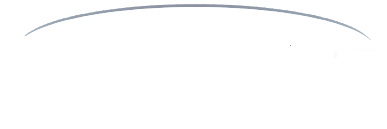 يتم إبرام عقد التأمين بين جهتين هما طالب التأمين وشركة التأمين.
طالب التأمين
( المؤمَن)
شركة التأمين 
( المؤمِن)
هو الشخص أو المؤسسة  التي تطلب تغطية الخطر من شركة التأمين، مقابل سداد قسط التأمين المتفق عليه، ويُطلق عليه في عقد تأمين كل من :
هي الجهة التي تتعهد بتوفير الحماية التأمينية، وتلتزم بدفع التعويض للمستفيد عند وقوع الخطر أو نهاية العقد حسب نوع التعاقد.
تأمين الحياة
التأمينات الأخرى
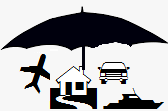 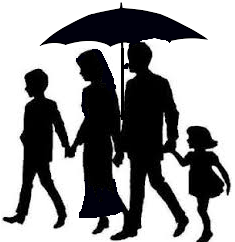 المؤمن عليه
المؤمن له
وزارة التربية والتعليم – الفصل الدراسي الثاني 2020-2021م
الدرس: نشأة ومفهوم وفوائد التأمين.        المقرر: التأمين         تام  211/ 802
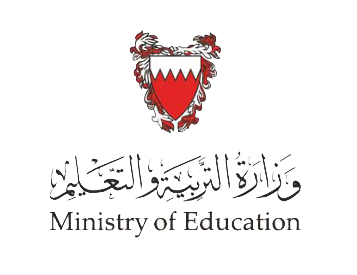 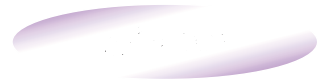 أهداف وفوائد التأمين
إن الهدف الأساسي من التأمين  هو توفير الحماية للأفراد والمؤسسات من الخسائر والأضرار الناتجة عن وقوع الخطر المؤمن ضده.
منافع وفوائد للتأمين
تساهم شركات التأمين في استثمار جزء من الأموال المتجمعة من دفع الأقساط في تمويل المشروعات الاقتصادية والتنموية.
1- مصدر من مصادر رؤوس الأموال
يساهم التأمين في العديد من المشروعات الاجتماعية والخيرية بدفع تبرعات نقدية وعينية كبناء الجسور و التبرعات بسيارات لذوي الحاجات الخاصة.
2- المساهمة في المشاريع الخيرية
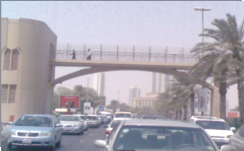 وزارة التربية والتعليم – الفصل الدراسي الثاني 2020-2021م
الدرس: نشأة ومفهوم وفوائد التأمين.        المقرر: التأمين         تام  211/ 802
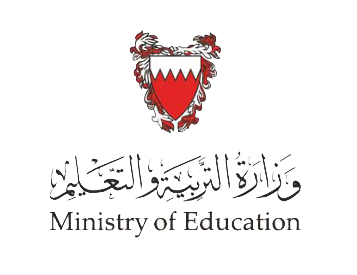 منافع وفوائد للتأمين
يوفر التأمين البيئة المستقرة والمحفزة على الإنتاج ويضمن تعويض المستثمر عن الخسائر والأخطار التي قد تتعرض لها عوامل الإنتاج كالحريق والسرقة.
3- يحفز على زيادة الإنتاج
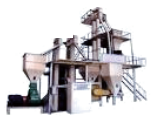 يوفر التأمين الضمان للمستوردين والمصدرين وملاك وسائل النقل، بتعويضهم عن الخسائر الناتجة عن وقوع الأخطارخلال حركة التجارة الخارجية بين الدول ، مما يساهم في زيادة حركة التجارة الخارجية.
4- يشجع على زيادة حركة التجارة الخارجية
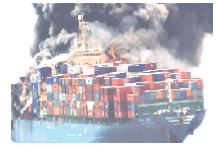 يقدم التأمين منتجات تأمينية تساهم في مساعدة الأباء على توفير مصاريف الدراسة الجامعية للأبناء كتأمين تعليم الأبناء ، كما يقدم منح دراسية للطلاب المتفوقين.
5- دعم التعليم الجامعي
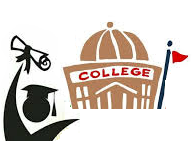 وزارة التربية والتعليم – الفصل الدراسي الثاني 2020-2021م
الدرس: نشأة ومفهوم وفوائد التأمين.        المقرر: التأمين         تام  211/ 802
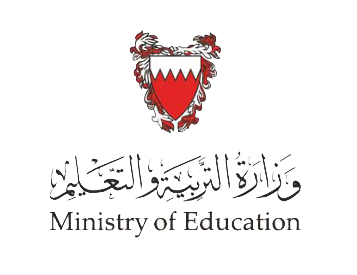 منافع وفوائد للتأمين
يوفر التأمين مصاريف العلاج والأدوية للأفراد من إصابات العمل والأمراض  والحوادث ونفقات العلاج الباهظة كالتأمين الصحي.
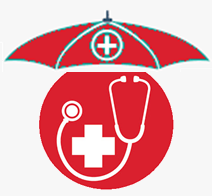 6- يوفر الرعاية الصحية
أن نظام معاشات التقاعد يحقق الأمان والطمأنينة والاستقرار النفسي والاجتماعي للأفراد من الأخطار المستقبلية كالعجز والشيخوخة وإصابات العمل أو وفاة رب الأسرة.
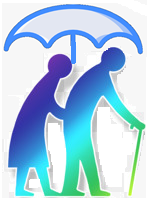 7- يحقق الاستقرار النفسي والاجتماعي والطمأنينة
في تأمين الحياة يستقطع شهريا من دخل الفرد ويخصص جزء منه لتغطية الأخطار، ويستثمر الجزء الآخر للمؤمن عليه.
8- ينمي سلوك الادخار
وزارة التربية والتعليم – الفصل الدراسي الثاني 2020-2021م
الدرس: نشأة ومفهوم وفوائد التأمين.        المقرر: التأمين         تام  211/ 802
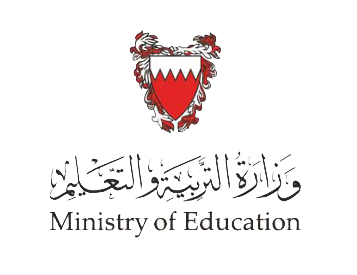 منافع وفوائد للتأمين
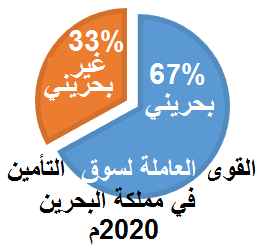 يساهم التأمين في توفير فرص عمل للقضاء على البطالة، وتوفير دخل للعاطلين عن العمل كما هو مطبق في مملكة البحرين بنظام تأمين العاطلين.
9- يوفر فرص عمل
يعد التأمين عاملا من عوامل تطوير أساليب الوقاية من المخاطر من خلال ما يقدمه خبراء ومندوبو التأمين من تعليمات وإرشادات لطالبي التأمين كوضع أسطوانات إطفاء الحريق وإصلاح التوصيلات الكهربائية الرديئة .
10- الوقاية من المخاطر
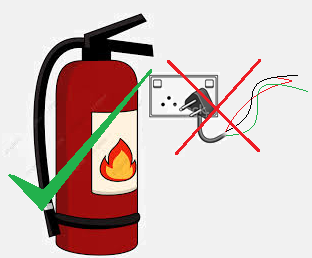 وزارة التربية والتعليم – الفصل الدراسي الثاني 2020-2021م
الدرس: نشأة ومفهوم وفوائد التأمين.        المقرر: التأمين         تام  211/ 802
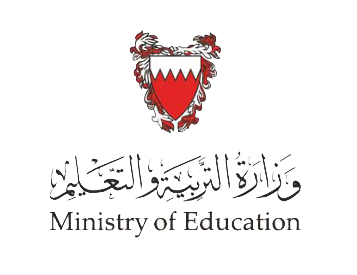 منافع وفوائد للتأمين
11- يشجع على عملية الائتمان
تشترط البنوك لمنح القرض التأمين علي حياة المقترض بقيمة مبلغ القرض، وعند الوفاة تتحمل شركة التأمين سداد المتبقي من قيمة القرض بدلا من إرهاق اسرته.
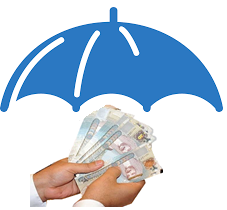 وزارة التربية والتعليم – الفصل الدراسي الثاني 2020-2021م
الدرس: نشأة ومفهوم وفوائد التأمين.        المقرر: التأمين         تام  211/ 802
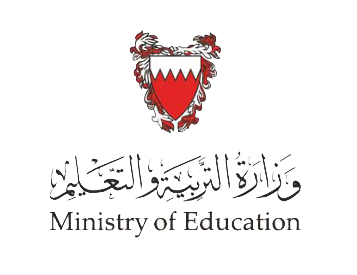 التقويم
اختار الإجابة الصحيحة فقط في ما يلي:
يعتبر من أقدم التأمينات التي ارتبطت بنشأة التأمين:
أ- التأمين البري.
ب- التأمين البحري.
ج- تأمين الحياة.
د-  كل ما ذكر صحيح.
وزارة التربية والتعليم – الفصل الدراسي الثاني 2020-2021م
الدرس: نشأة ومفهوم وفوائد التأمين.        المقرر: التأمين         تام  211/ 802
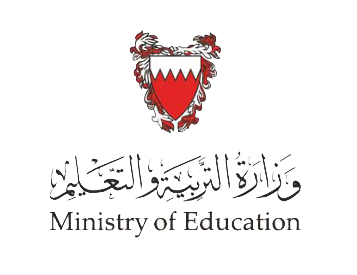 2. تأخر التأمين في الوطن العربي بسبب:
أ-  الخلاف القائم على حرمة التأمين.
ب- ندرة المعاهد المتخصصة في التأمين.
ج- عدم وجود تشريعات وقوانين منظمة للتأمين.
د- كل ما ذكر صحيح.
وزارة التربية والتعليم – الفصل الدراسي الثاني 2020-2021م
الدرس: نشأة ومفهوم وفوائد التأمين.        المقرر: التأمين         تام  211/ 802
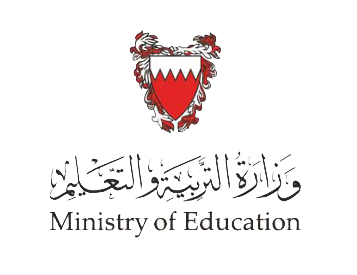 3. أفضل البدائل المناسبة للتاجر في التعامل مع الخطر :
أ- نقل الخطر.
ب- الاحتفاظ بالخطر.
ج- التحكم بالخطر.
د-  تجنب الخطر.
وزارة التربية والتعليم – الفصل الدراسي الثاني 2020-2021م
الدرس: نشأة ومفهوم وفوائد التأمين.        المقرر: التأمين         تام  211/ 802
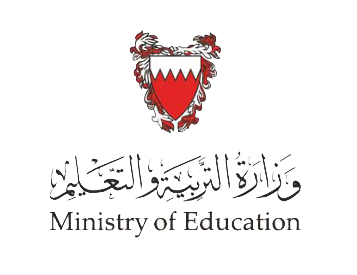 4. يُطلق على طالب التأمين في عقد تأمين الممتلكات بــــــــ :
أ- المؤمِن.
ب- المؤمن له.
ج- المؤمن عليه.
د- كل ما ذكر صحيح.
وزارة التربية والتعليم – الفصل الدراسي الثاني 2020-2021م
الدرس: نشأة ومفهوم وفوائد التأمين.        المقرر: التأمين         تام  211/ 802
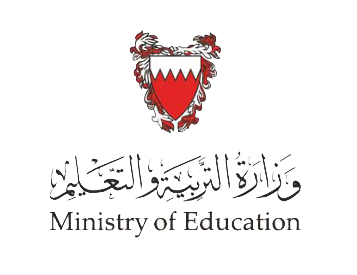 5. يبرم عقد تأمين السيارات بين كل من :
أ- المؤمن عليه وشركة التأمين.
ب- المؤمن له والمؤمن عليه .
ج- المؤمن له وشركة التأمين .
د- المؤمن له وشركة التأمين والمستفيد.
وزارة التربية والتعليم – الفصل الدراسي الثاني 2020-2021م
الدرس: نشأة ومفهوم وفوائد التأمين.        المقرر: التأمين         تام  211/ 802
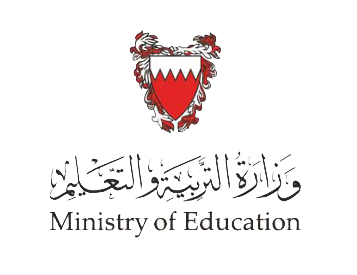 6. يصنف التأمين من ضمن :
أ-  السلع.
ب-  الخدمات.
ج- السلع الخدمية.
د- الخدمات النقدية.
وزارة التربية والتعليم – الفصل الدراسي الثاني 2020-2021م
الدرس: نشأة ومفهوم وفوائد التأمين.        المقرر: التأمين         تام  211/ 802
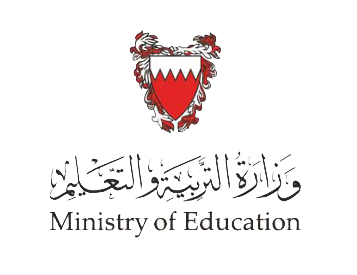 7. من فوائد ومنافع التأمين الاجتماعية:
أ-  استثمار جزء من الأقساط في المشاريع التنموية.
ب-  المساهمة في بناء جسور عبور المشاة.
ج- تعويض خسائر عوامل الإنتاج.
د- زيادة حركة التجارة الدولية.
وزارة التربية والتعليم – الفصل الدراسي الثاني 2020-2021م
الدرس: نشأة ومفهوم وفوائد التأمين.        المقرر: التأمين         تام  211/ 802
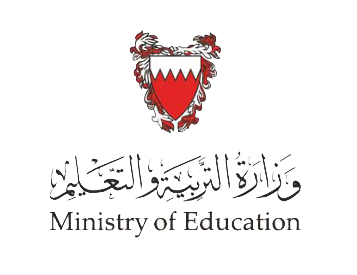 8. يوفر التأمين الرعاية الصحية للأفراد من خلال :
أ-  تغطية مصاريف العلاج.
ب-  تغطية مصاريف الأدوية .
ج- تغطية مصاريف العلاج في الخارج.
د- كل ما ذكر صحيح.
وزارة التربية والتعليم – الفصل الدراسي الثاني 2020-2021م
الدرس: نشأة ومفهوم وفوائد التأمين.        المقرر: التأمين         تام  211/ 802
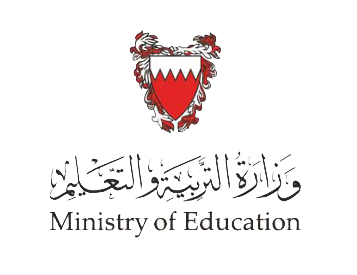 9. استطاعت مملكة البحرين أن تعوض العاطلين عن العمل بسبب تداعيات فيروس كورنا من   
     خلال تفعيل :
أ-  قانون تأمين ضد التعطل.
ب-  مرسوم تأمين ضد التعطل.
ج- مرسوم بقانون ضد التعطل.
د- قرار تأمين ضد التعطل.
وزارة التربية والتعليم – الفصل الدراسي الثاني 2020-2021م
الدرس: نشأة ومفهوم وفوائد التأمين.        المقرر: التأمين         تام  211/ 802
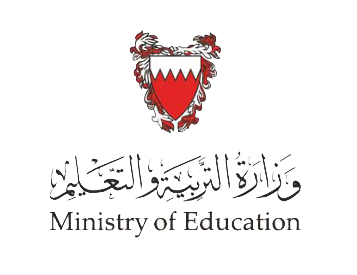 10. يشجع التأمين على عملية الائتمان من خلال التأمين على حياة المقترض بـ :
أ-  نسبة من مبلغ القرض.
ب-  مبلغ أقل من قيمة القرض.
ج- مبلغ أكبر من قيمة القرض.
د- مبلغ يعادل قيمة القرض.
وزارة التربية والتعليم – الفصل الدراسي الثاني 2020-2021م
الدرس: نشأة ومفهوم وفوائد التأمين.        المقرر: التأمين         تام  211/ 802
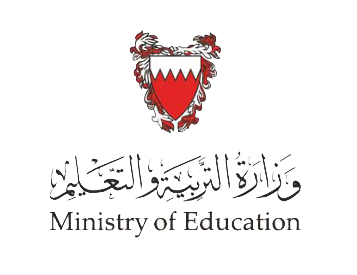 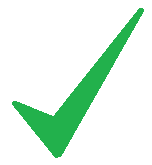 أضغط  على السهم للانتقال إلى السؤال التالي
وزارة التربية والتعليم –الفصل الدراسي الثاني 2020-2021م
الدرس: نشأة ومفهوم وفوائد التأمين.        المقرر: التأمين         تام  211/ 802
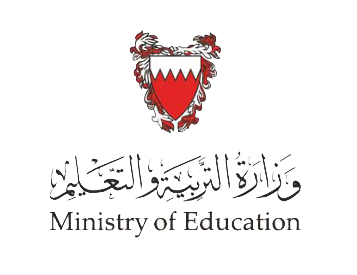 أضغط على السهم  للرجوع إلى السؤال
وزارة التربية والتعليم – الفصل الدراسي الثاني 2020-2021م
الدرس: نشأة ومفهوم وفوائد التأمين.        المقرر: التأمين         تام  211/ 802
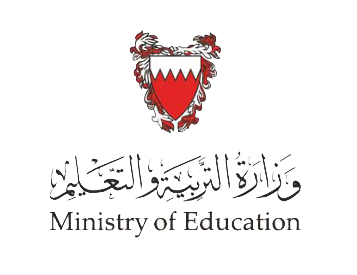 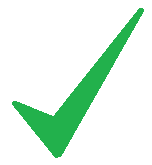 أضغط  على السهم للانتقال إلى السؤال التالي
وزارة التربية والتعليم – الفصل الدراسي الثاني 2020-2021م
الدرس: نشأة ومفهوم وفوائد التأمين.        المقرر: التأمين         تام  211/ 802
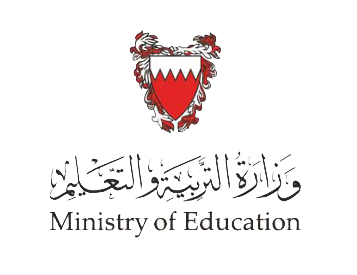 أضغط على السهم  للرجوع إلى السؤال
وزارة التربية والتعليم – الفصل الدراسي الثاني 2020-2021م
الدرس: نشأة ومفهوم وفوائد التأمين.        المقرر: التأمين         تام  211/ 802
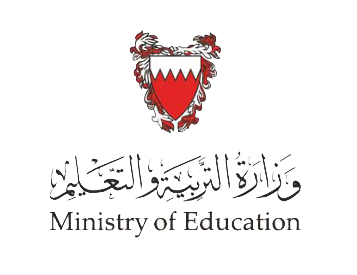 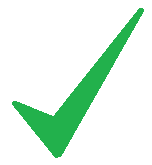 أضغط  على السهم للانتقال إلى السؤال التالي
وزارة التربية والتعليم – الفصل الدراسي الثاني 2020-2021م
الدرس: نشأة ومفهوم وفوائد التأمين.        المقرر: التأمين         تام  211/ 802
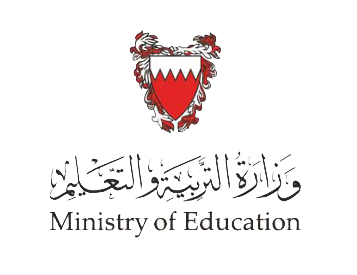 أضغط على السهم  للرجوع إلى السؤال
وزارة التربية والتعليم – الفصل الدراسي الثاني 2020-2021م
الدرس: نشأة ومفهوم وفوائد التأمين.        المقرر: التأمين         تام  211/ 802
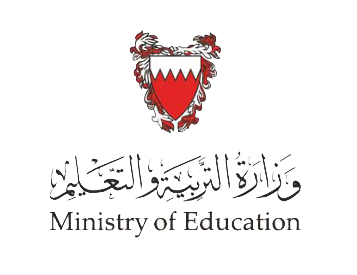 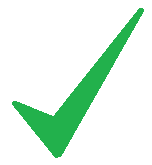 أضغط  على السهم للانتقال إلى السؤال التالي
وزارة التربية والتعليم – الفصل الدراسي الثاني 2020-2021م
الدرس: نشأة ومفهوم وفوائد التأمين.        المقرر: التأمين         تام  211/ 802
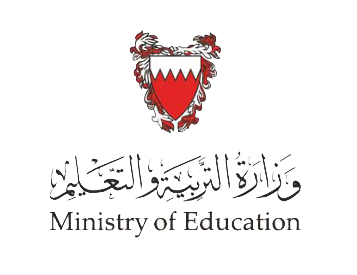 أضغط على السهم  للرجوع إلى السؤال
وزارة التربية والتعليم – الفصل الدراسي الثاني 2020-2021م
الدرس: نشأة ومفهوم وفوائد التأمين.        المقرر: التأمين         تام  211/ 802
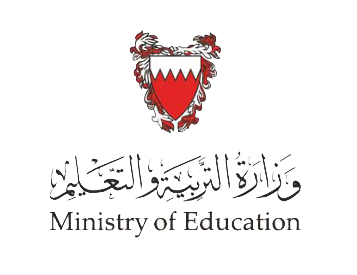 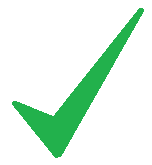 أضغط  على السهم للانتقال إلى السؤال التالي
وزارة التربية والتعليم – الفصل الدراسي الثاني 2020-2021م
الدرس: نشأة ومفهوم وفوائد التأمين.        المقرر: التأمين         تام  211/ 802
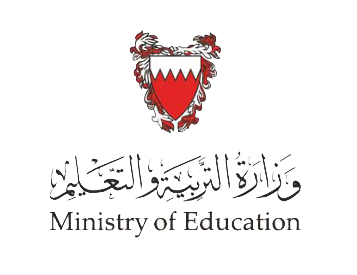 أضغط على السهم  للرجوع إلى السؤال
وزارة التربية والتعليم – الفصل الدراسي الثاني 2020-2021م
الدرس: نشأة ومفهوم وفوائد التأمين.        المقرر: التأمين         تام  211/ 802
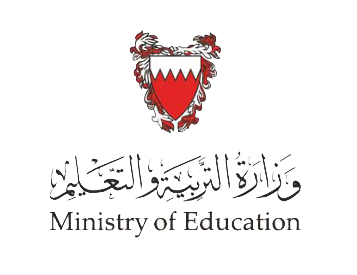 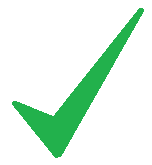 أضغط  على السهم للانتقال إلى السؤال التالي
وزارة التربية والتعليم – الفصل الدراسي الثاني 2020-2021م
الدرس: نشأة ومفهوم وفوائد التأمين.        المقرر: التأمين         تام  211/ 802
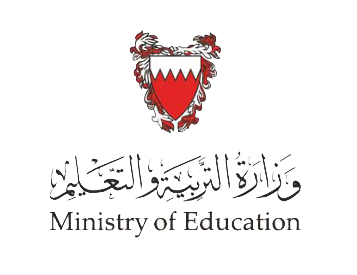 أضغط على السهم  للرجوع إلى السؤال
وزارة التربية والتعليم – الفصل الدراسي الثاني 2020-2021م
الدرس: نشأة ومفهوم وفوائد التأمين.        المقرر: التأمين         تام  211/ 802
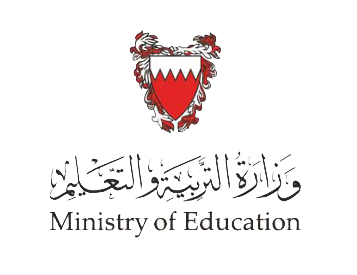 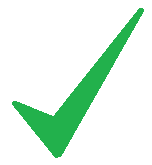 أضغط  على السهم للانتقال إلى السؤال التالي
وزارة التربية والتعليم – الفصل الدراسي الثاني 2020-2021م
الدرس: نشأة ومفهوم وفوائد التأمين.        المقرر: التأمين         تام  211/ 802
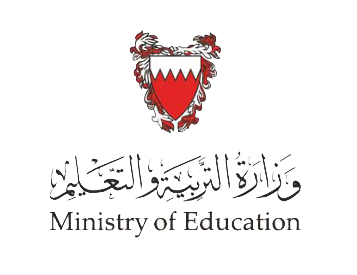 أضغط على السهم  للرجوع إلى السؤال
وزارة التربية والتعليم – الفصل الدراسي الثاني 2020-2021م
الدرس: نشأة ومفهوم وفوائد التأمين.        المقرر: التأمين         تام  211/ 802
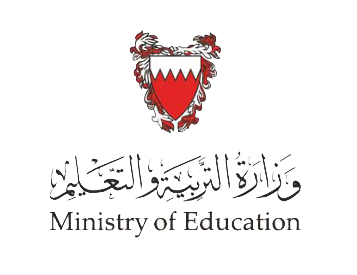 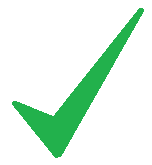 أضغط  على السهم للانتقال إلى السؤال التالي
وزارة التربية والتعليم – الفصل الدراسي الثاني 2020-2021م
الدرس: نشأة ومفهوم وفوائد التأمين.        المقرر: التأمين         تام  211/ 802
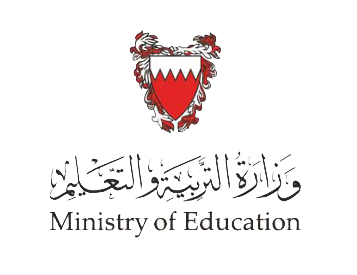 أضغط على السهم  للرجوع إلى السؤال
وزارة التربية والتعليم – الفصل الدراسي الثاني 2020-2021م
الدرس: نشأة ومفهوم وفوائد التأمين.        المقرر: التأمين         تام  211/ 802
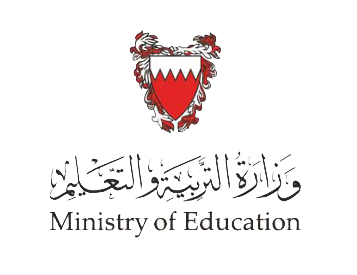 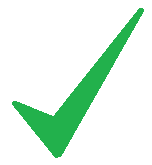 أضغط  على السهم للانتقال إلى السؤال التالي
وزارة التربية والتعليم – الفصل الدراسي الثاني 2020-2021م
الدرس: نشأة ومفهوم وفوائد التأمين.        المقرر: التأمين         تام  211/ 802
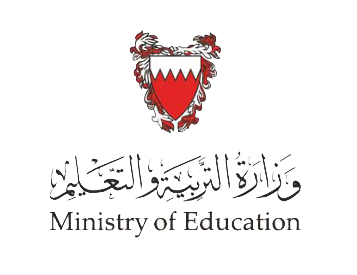 أضغط على السهم  للرجوع إلى السؤال
وزارة التربية والتعليم – الفصل الدراسي الثاني 2020-2021م
الدرس: نشأة ومفهوم وفوائد التأمين.        المقرر: التأمين         تام  211/ 802
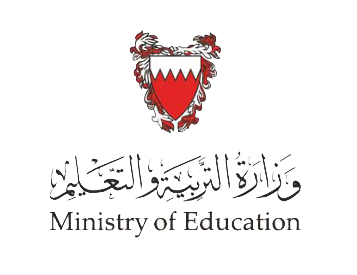 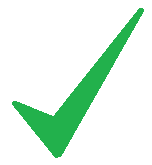 أضغط  على السهم للانتقال إلى الشريحة التالية
وزارة التربية والتعليم – الفصل الدراسي الثاني 2020-2021م
الدرس: نشأة ومفهوم وفوائد التأمين.        المقرر: التأمين         تام  211/ 802
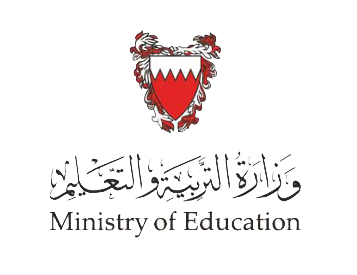 أضغط على السهم  للرجوع إلى السؤال
وزارة التربية والتعليم – الفصل الدراسي الثاني 2020-2021م
الدرس: نشأة ومفهوم وفوائد التأمين.        المقرر: التأمين         تام  211/ 802
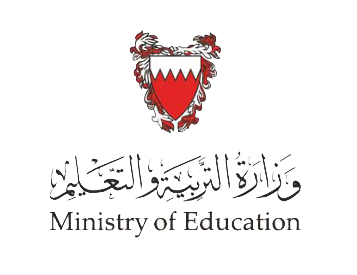 انتهى الدرس 
آملين  
تحقيق 
أهدف درس
 نشأة ومفهوم وفوائد التأمين
 شكرا 
مع التوفيق والنجاح
لمزيد من المعلومات:
www.Edunet.com       1- زيارة البوابة التعليمية 
        2- حل أسئلة وأنشطة الكتاب.
وزارة التربية والتعليم – الفصل الدراسي الثاني 2020-2021م
الدرس: نشأة ومفهوم وفوائد التأمين.        المقرر: التأمين         تام  211/ 802